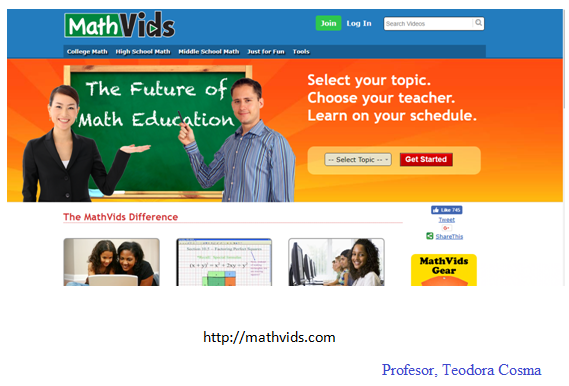 http://mathvids.com/topic/mathhelp/14-mathvids-tutorials